認識武安宮與宋江陣
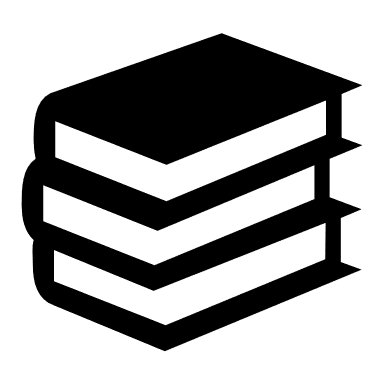 專題報導
5123周若頤
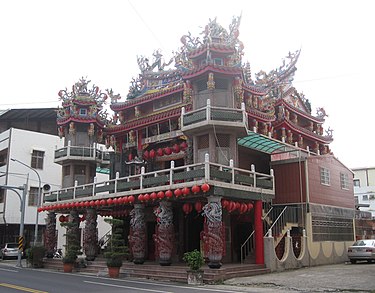 主要祀奉的神明
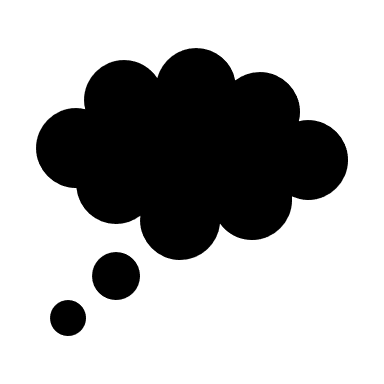 大使爺張巡（武安尊王）
二使爺許遠（文安尊王）
三使爺南霽雲
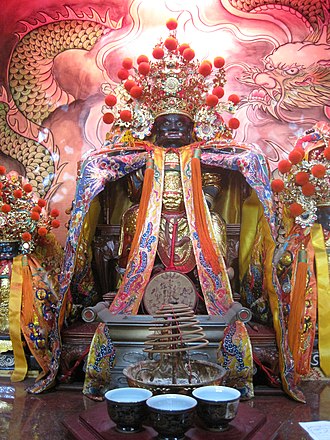 為何被封為神?
武安尊王在安史之亂時和許遠守近一年，最後糧食耗盡，判軍攻破武門，張尋拒絕投降，朝端舌
面具的故事
新化虎頭山上住有虎神
北極殿玄天上帝借法寶「玄天面」
忘了規定
導致面具脫不下來
宋江陣的起源
少林寺的寶全
鄭成功的藤排兵
五花操兵法
水滸傳
宋江陣的兵器
頭旗
 雙斧
斬馬 
大刀
耙
三叉 
板尖
 躂仔（躂刀）
 刨仔 
 官刀
雨傘 
短棍（齊眉） 
長槌
 鐵尺
雙鐧
心得
在認識武安宮十，我雖然沒興趣但為了我的功課，只好認真聽講來給我們介紹的是里長，在里長的解說下我開始慢慢了解直到我完成著個PPT讓我可以學到新知識